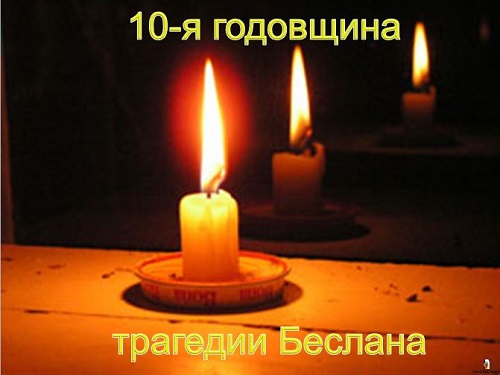 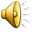 Воспитатель Е.  Акбердина
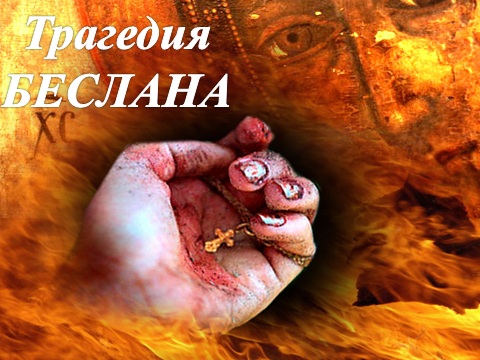 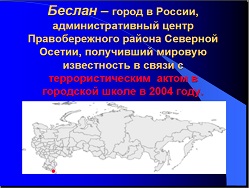 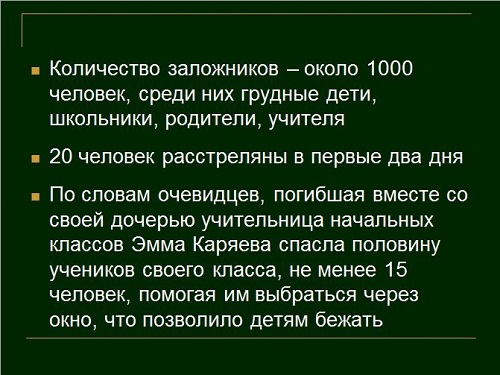 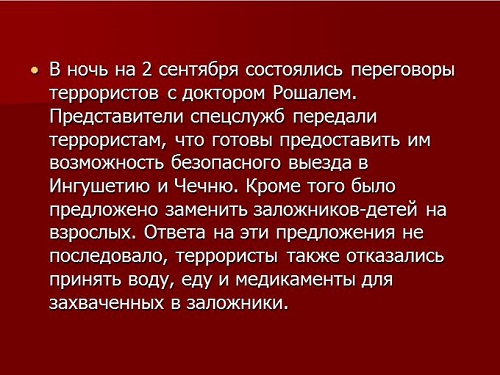 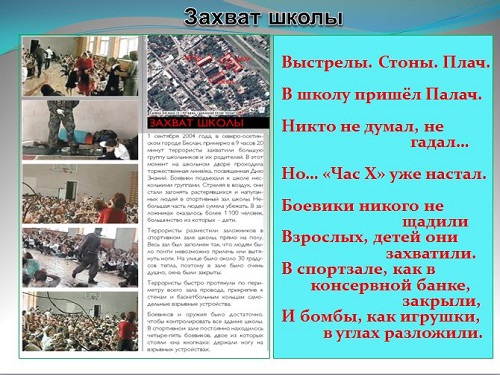 Избиение младенцев в Вифлееме
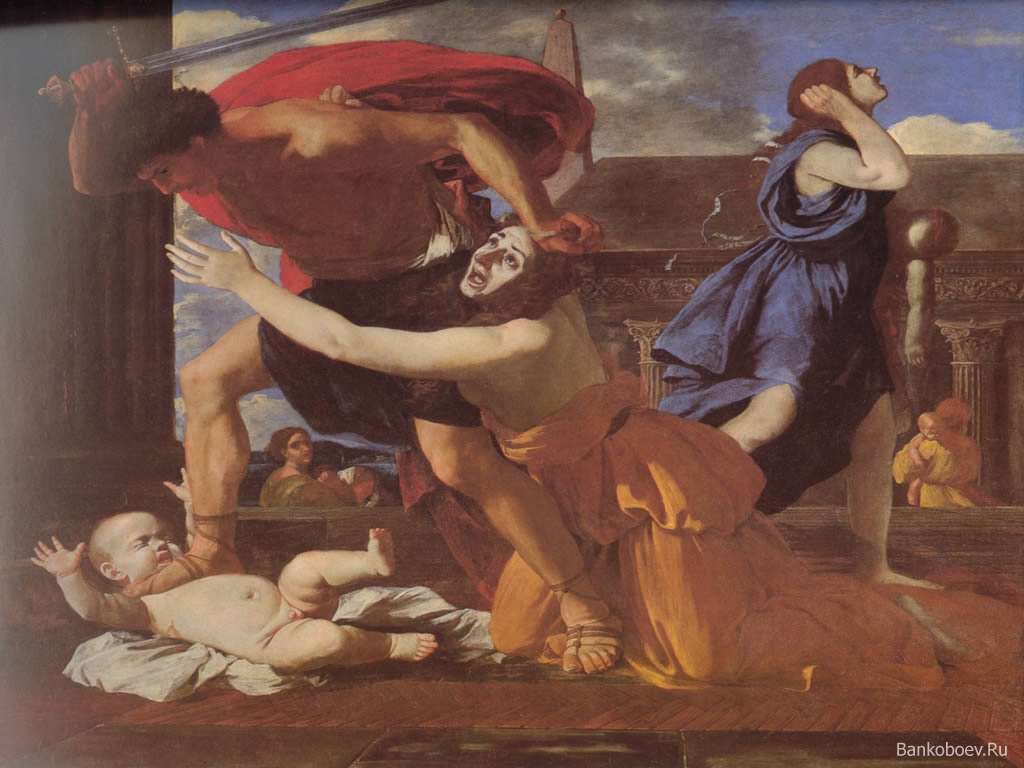 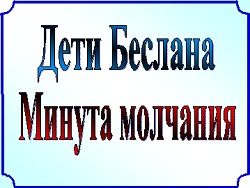 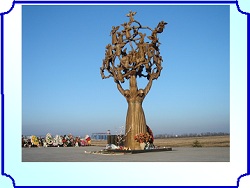